Arweiniad i'r Asesiad Di-Arholiad
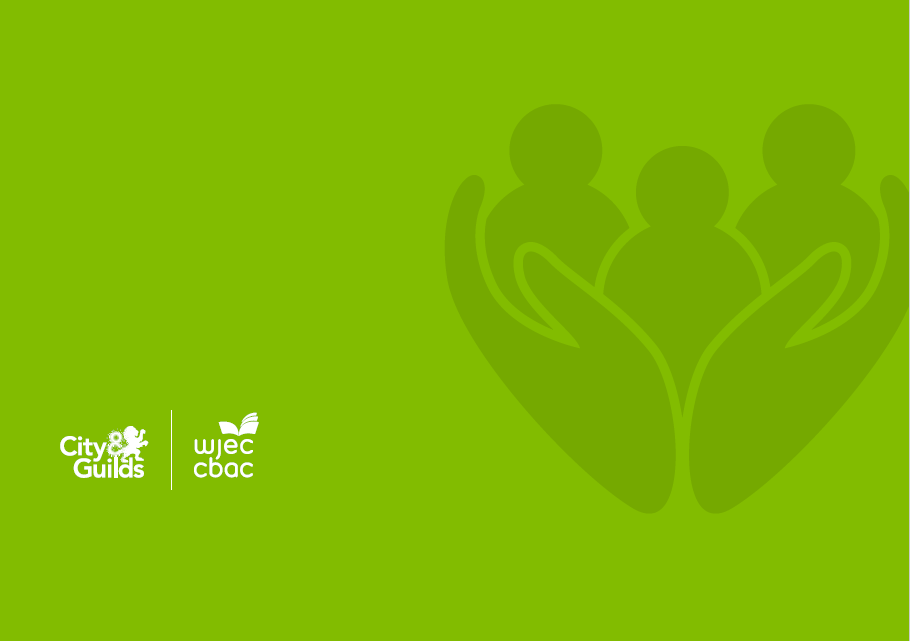 TGAU Iechyd a Gofal Cymdeithasol, a Gofal Plant

Uned 4 – Hybu a chynnal iechyd a llesiant er mwyn sicrhau canlyniadau cadarnhaol	(3570N4)
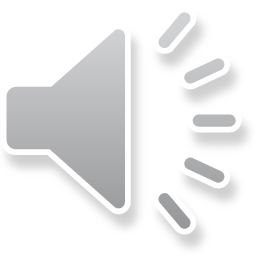 [Speaker Notes: Dyma'r arweiniad i'r asesiad Di-Arholiad TGAU Iechyd a Gofal Cymdeithasol, a Gofal Plant-
Uned 4 – Hybu a chynnal iechyd a llesiant er mwyn sicrhau canlyniadau cadarnhaol]
Nodau'r adnodd hwn
Asesiad Di-Arholiad yw'r enw a roddir ar unrhyw asesiad nad yw'n cynnwys arholiad wedi'i amserlennu ar ei gyfer.

Mae'r adnodd hwn wedi'i gynllunio i'ch helpu i ddeall sut i fynd i'r afael â'r dasg asesiad di-arholiad. Mae'n trafod sut i:

cynllunio eich gwaith ar gyfer Uned 4: Hybu a chefnogi iechyd a llesiant er mwyn sicrhau canlyniadau cadarnhaol
eich helpu i strwythuro eich gwaith
cyflwyno eich gwaith yn y ffordd fwyaf effeithiol er mwyn dangos eich gwybodaeth a'ch dealltwriaeth o sut mae gofal yn cael ei ddarparu i fodloni anghenion penodol eich grŵp targed.
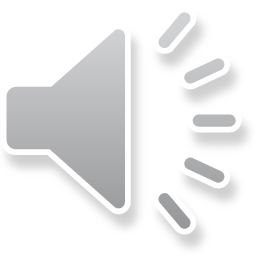 [Speaker Notes: Nodau'r adnodd hwn yw eich helpu i ddeall sut i fynd i'r afael â'r dasg asesiad di-arholiad. Mae'n trafod sut i:

cynllunio eich gwaith ar gyfer Uned 4: Hybu a chefnogi iechyd a llesiant er mwyn sicrhau canlyniadau cadarnhaol
eich helpu i strwythuro eich gwaith
cyflwyno eich gwaith yn y ffordd fwyaf effeithiol er mwyn dangos eich gwybodaeth a'ch dealltwriaeth o sut mae gofal yn cael ei ddarparu i fodloni anghenion penodol eich grŵp targed]
O'ch blaen, dylai fod gennych:
y dasg Asesiad Di-arholiad

meini prawf yr Asesiad Di-arholiad

llyfr nodiadau a beiro i gymryd nodiadau
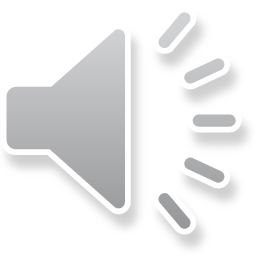 [Speaker Notes: O'ch blaen, dylai fod gennych:
y dasg Asesiad Di-arholiad
meini prawf yr Asesiad Di-arholiad
llyfr nodiadau a beiro i gymryd nodiadau]
Uned 4 Asesiad Di-arholiad
Bydd Asesiad Di-arholiad Uned 4 yn canolbwyntio ar bedwar maes cynnwys:

Sut mae iechyd y cyhoedd a gofal cymdeithasol, gofal plant a'r GIG wedi gwella iechyd a llesiant y genedl
Sut gall mathau o ofal helpu unigolion i sicrhau canlyniadau gwell
Cefnogi hunan-hunaniaeth, hunan-werth, ymdeimlad o sicrwydd a gwydnwch drwy gydol cylchred bywyd
Gweithgareddau ystyrlon sy'n cefnogi a hybu iechyd, datblygiad a llesiant

Ar gyfer gwaith Uned 4 bydd gofyn i chi ddefnyddio gwybodaeth o unedau blaenorol wrth gwblhau'r dasg. 

Mae Uned 4 yn werth 30% o'r cymhwyster dwyradd.

Bydd y tasgau hyn yn cael eu cyflwyno i chi gan eich athro ar ddechrau'r flwyddyn y cyflwynir y gwaith.
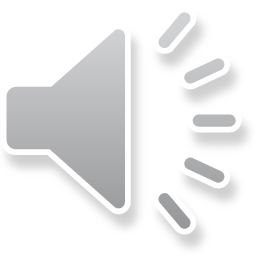 [Speaker Notes: Bydd Uned 4 yr Asesiad Di-Arholiad yn canolbwyntio ar bedwar maes cynnwys:

Sut mae iechyd y cyhoedd a gofal cymdeithasol, gofal plant a'r GIG wedi gwella iechyd a llesiant y genedl
Sut gall mathau o ofal helpu unigolion i sicrhau canlyniadau gwell
Cefnogi hunan-hunaniaeth, hunan-werth, ymdeimlad o sicrwydd a gwydnwch drwy gydol cylchred bywyd
Gweithgareddau ystyrlon sy'n cefnogi a hybu iechyd, datblygiad a llesiant
Ar gyfer gwaith Uned 4 bydd gofyn i chi ddefnyddio gwybodaeth o unedau blaenorol wrth gwblhau'r dasg.
Mae'n werth 30% o'r cymhwyster dwyradd.
Bydd y tasgau hyn yn cael eu cyflwyno i chi gan eich athro ar ddechrau'r flwyddyn y cyflwynir y gwaith.]
Cyflwyniad i'r dasg/briff
Bydd Uned 4 yn asesu'ch gwybodaeth, dealltwriaeth a'ch sgiliau mewn perthynas â gweithgareddau ystyrlon er mwyn bodloni anghenion y grŵp targed a ddewiswyd gennych, ac sy'n helpu i hybu hunan-hunaniaeth, hunan-werth, ymdeimlad o sicrwydd neu wydnwch.

** Gwnewch yn siŵr eich bod yn canolbwyntio ar grŵp targed gwahanol gyda chyflwr gwahanol i'r un a ddewiswyd gennych ar gyfer Uned 2! **

Mae Uned 4 yn gofyn i chi lunio adroddiad sy'n dangos y canlynol:
(a)	ymchwilio i sut mae gwahanol fathau o ofal yn bodloni anghenion penodol grŵp targed a ddewiswyd
(b)	dadansoddi sut mae tueddiadau lleol a chenedlaethol, demograffeg a mentrau gan y llywodraeth yn effeithio ar y ddarpariaeth gofal ar gyfer y grŵp targed a ddewiswyd gennych
(c)	ymchwilio i weithgareddau ystyrlon i fodloni un o anghenion penodol y grŵp targed a ddewiswyd gennych
(ch)	cynllunio a chynhyrchu gweithgaredd ystyrlon i fodloni un o anghenion penodol y grŵp targed a ddewiswyd gennych ac sy'n helpu i hybu hunan-hunaniaeth, hunan-werth, ymdeimlad o sicrwydd neu wydnwch
(d)	dadansoddi a gwerthuso eich gwaith
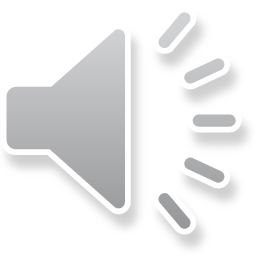 [Speaker Notes: Cyflwyniad – Bydd Uned 4 yn asesu'ch gwybodaeth, dealltwriaeth a'ch sgiliau mewn perthynas â gweithgareddau ystyrlon er mwyn bodloni anghenion y grŵp targed a ddewiswyd gennych, ac sy'n helpu i hybu hunan-hunaniaeth, hunan-werth, ymdeimlad o sicrwydd neu wydnwch.

** Gwnewch yn siŵr eich bod yn canolbwyntio ar grŵp targed gwahanol gyda chyflwr gwahanol i'r un a ddewiswyd gennych ar gyfer Uned 2! **

Mae Uned 4 yn gofyn i chi lunio adroddiad sy'n dangos y canlynol:
(a)	ymchwilio i sut mae gwahanol fathau o ofal yn bodloni anghenion penodol grŵp targed a ddewiswyd
(b)	dadansoddi sut mae tueddiadau lleol a chenedlaethol, demograffeg a mentrau gan y llywodraeth yn effeithio ar y ddarpariaeth gofal ar gyfer y grŵp targed a ddewiswyd gennych
(c)	ymchwilio i weithgareddau ystyrlon i fodloni un o anghenion penodol y grŵp targed a ddewiswyd gennych
(ch)	cynllunio a chynhyrchu gweithgaredd ystyrlon i fodloni un o anghenion penodol y grŵp targed a ddewiswyd gennych ac sy'n helpu i hybu hunan-hunaniaeth, hunan-werth, ymdeimlad o sicrwydd neu wydnwch
(d)	dadansoddi a gwerthuso eich gwaith]
Cyn i chi ddechrau
Bydd gennych tua 25 awr i gwblhau Uned 4.

Mae'r amseroedd hyn yn cyfeirio at waith wedi'i gwblhau dan oruchwyliaeth uniongyrchol yn eich dosbarth, gyda'ch athro.

Nid yw'r amser hwn yn cynnwys ymchwiliad ac ymchwil y gellir eu gwneud y tu allan i'r amser dan oruchwyliaeth ac nid oes angen ei gofnodi i gyfrif tuag at yr amseroedd a nodir uchod.

Does dim gofyniad nac argymhelliad ar gyfer nifer y geiriau na'r tudalennau mewn tasgau Asesiad Di-arholiad.

Rhaid i chi fodloni'r terfynau amser a gewch chi gan eich athro ac, yn ystod y cyfnod ysgrifennu, dylai eich gwaith aros gyda'ch athro yn eich ystafell ddosbarth bob amser.
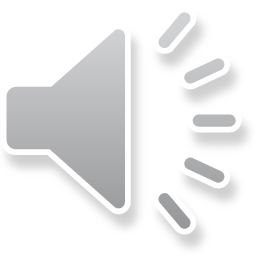 [Speaker Notes: Cyn i chi ddechrau gydag Uned 4 mae angen i chi wybod:
Bydd gennych tua 25 awr i gwblhau Uned 4.

Mae'r amseroedd hyn yn cyfeirio at waith wedi'i gwblhau dan oruchwyliaeth uniongyrchol yn eich dosbarth, gyda'ch athro.

Nid yw'r amser hwn yn cynnwys ymchwiliad ac ymchwil y gellir eu gwneud y tu allan i'r amser dan oruchwyliaeth ac nid oes angen ei gofnodi i gyfrif tuag at yr amseroedd a nodir uchod.

Does dim gofyniad nac argymhelliad ar gyfer nifer y geiriau na'r tudalennau mewn tasgau Asesiad Di-arholiad.

Rhaid i chi fodloni'r terfynau amser a gewch chi gan eich athro ac, yn ystod y cyfnod ysgrifennu, dylai eich gwaith aros gyda'ch athro yn eich ystafell ddosbarth bob amser]
Cyn i chi ddechrau
Dylid cwblhau'r holl waith yn unigol.
Ni ddylid gwneud hyn drwy gydweithio ag unrhyw un arall.


Dylech ddewis eich grŵp targed penodol eich hun gyda chyflwr penodol neu anghenion penodol.



O wneud hyn, bydd gwaith unigol drwyddo draw.
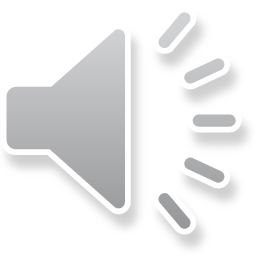 [Speaker Notes: Dylid cwblhau'r holl waith yn unigol.
Ni ddylid gwneud hyn drwy gydweithio ag unrhyw un arall.
Dylech ddewis eich grŵp targed penodol eich hun gyda chyflwr penodol neu anghenion penodol.
O wneud hyn, bydd gwaith unigol drwyddo draw]
Cynllunio eich gwaith
Gwnewch yn siŵr eich bod yn deall gofynion pob rhan cyn dechrau.
Cofiwch fod eich athro yn cael cynnig cyfarwyddyd a chefnogaeth er mwyn sicrhau eich bod yn glir ynglŷn â'r hyn y mae angen i chi ei wneud.
Gwnewch yn siŵr eich bod yn deall y meini prawf marcio fel y gallwch ddilyn a gwirio eich gwaith wrth i chi gwblhau'r gwahanol adrannau.
Cofiwch fod gan Uned 4 bum rhan wahanol: (a), (b), (c), (ch) a (d).
Byddwch yn drefnus a glynwch wrth y terfynau amser y bydd eich athro yn eu rhoi i chi.
Gwnewch yn siŵr eich bod wedi gwneud eich ymchwil a'ch ymchwiliad cyn cwblhau rhannau o'r asesiad di-arholiad yn yr ystafell ddosbarth (cynlluniwch eich ymchwil a pheidiwch â'i adael i'r funud olaf!).
Sicrhewch eich bod yn glir pryd y bydd rhan ysgrifennu’r Asesiad Di-arholiad yn digwydd. Meddyliwch yn ofalus am ba mor hir y dylai gymryd i chi gwblhau pob rhan.
Gwnewch yn siŵr eich bod yn cydnabod unrhyw ffynonellau gwybodaeth rydych yn eu defnyddio.
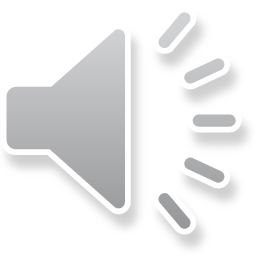 [Speaker Notes: Sut i gynllunio eich gwaith – Gwnewch yn siŵr eich bod yn deall gofynion pob rhan cyn dechrau.
Cofiwch fod eich athro yn cael cynnig cyfarwyddyd a chefnogaeth er mwyn sicrhau eich bod yn glir ynglŷn â'r hyn y mae angen i chi ei wneud.
Gwnewch yn siŵr eich bod yn deall y meini prawf marcio fel y gallwch ddilyn a gwirio eich gwaith wrth i chi gwblhau'r gwahanol adrannau.
Cofiwch fod gan Uned 4 bum rhan wahanol: (a), (b), (c), (ch) a (d).
Byddwch yn drefnus a glynwch wrth y terfynau amser y bydd eich athro yn eu rhoi i chi.
Gwnewch yn siŵr eich bod wedi gwneud eich ymchwil a'ch ymchwiliad cyn cwblhau rhannau o'r asesiad di-arholiad yn yr ystafell ddosbarth (cynlluniwch eich ymchwil a pheidiwch â'i adael i'r funud olaf!).
Sicrhewch eich bod yn glir pryd y bydd rhan ysgrifennu’r Asesiad Di-arholiad yn digwydd. Meddyliwch yn ofalus am ba mor hir y dylai gymryd i chi gwblhau pob rhan.
Gwnewch yn siŵr eich bod yn cydnabod unrhyw ffynonellau gwybodaeth rydych yn eu defnyddio.]
Defnyddio adnoddau
Wrth ymchwilio, dylech geisio cael gafael ar gynifer o adnoddau gwahanol â phosibl.

Nid yw ymchwil cynradd yn hanfodol ond gallai helpu i wella safon eich gwaith (gofynnwch i'ch athro os nad ydych yn siŵr sut mae ymchwil cynradd ac ymchwil eilaidd yn wahanol).

Rhaid cydnabod cyfeiriadau at ffynonellau gwybodaeth a ddefnyddir yn eich gwaith a gellir gwneud hyn drwy ddefnyddio llyfryddiaeth atodol neu droednodiadau (gall eich athro ddangos i chi sut i wneud hyn yn iawn ar ddechrau eich gwaith).

Bydd yr adnoddau'n bersonol i'r targed a'r testun a ddewiswyd gennych. 

Os gallwch, ceisiwch ddefnyddio adnoddau cynradd – er enghraifft, cyfweliad â nyrs – yn hytrach na dibynnu'n ormodol ar ddisgrifiad swydd nyrs o'r rhyngrwyd, er enghraifft.
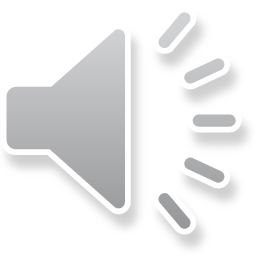 [Speaker Notes: Wrth ddefnyddio adnoddau, dylech geisio cael gafael ar gynifer o adnoddau gwahanol â phosibl.
Nid yw ymchwil cynradd yn hanfodol ond gallai helpu i wella safon eich gwaith (gofynnwch i'ch athro os nad ydych yn siŵr sut mae ymchwil cynradd ac ymchwil eilaidd yn wahanol). Os gallwch, ceisiwch ddefnyddio adnoddau cynradd – er enghraifft, cyfweliad â nyrs – yn hytrach na dibynnu'n ormodol ar ddisgrifiad swydd nyrs o'r rhyngrwyd, er enghraifft.
Rhaid cydnabod cyfeiriadau at ffynonellau gwybodaeth a ddefnyddir yn eich gwaith a gellir gwneud hyn drwy ddefnyddio llyfryddiaeth atodol neu droednodiadau (gall eich athro ddangos i chi sut i wneud hyn yn iawn ar ddechrau eich gwaith).
Bydd yr adnoddau'n bersonol i'r targed a'r testun a ddewiswyd gennych.]
Defnyddio adnoddau
Cofiwch, bydd gennych hefyd eich nodiadau dosbarth, eich nodiadau ymchwil ac ymchwiliad eich hun wrth law i'ch helpu.

Gallwch gael mynediad at yr holl adnoddau pan fyddwch yn yr ystafell ddosbarth yn ysgrifennu eich gwaith yn yr asesiad di-arholiad.

Gall eich athro hefyd gynnig cyfarwyddyd a chefnogaeth i chi i sicrhau bod gennych ddealltwriaeth glir o ofynion y tasgau.

Byddwch yn gweithio'n unigol o fewn yr amser a ddyrennir (fodd bynnag, efallai y bydd eich athro yn gofyn i chi weithio mewn grwpiau wrth ddechrau ymchwilio i destunau yn y dosbarth).
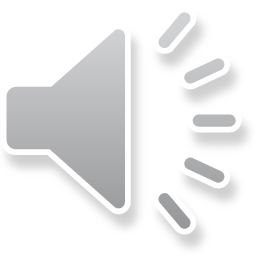 [Speaker Notes: Cofiwch, bydd gennych hefyd eich nodiadau dosbarth, eich nodiadau ymchwil ac ymchwiliad eich hun wrth law i'ch helpu.

Gallwch gael mynediad at yr holl adnoddau pan fyddwch yn yr ystafell ddosbarth yn ysgrifennu eich gwaith yn yr asesiad di-arholiad.

Gall eich athro hefyd gynnig cyfarwyddyd a chefnogaeth i chi i sicrhau bod gennych ddealltwriaeth glir o ofynion y tasgau.

Byddwch yn gweithio'n unigol o fewn yr amser a ddyrennir (fodd bynnag, efallai y bydd eich athro yn gofyn i chi weithio mewn grwpiau wrth ddechrau ymchwilio i destunau yn y dosbarth).]
Sut bydd eich gwaith yn cael ei asesu / ei farcio?
Bydd eich gwaith yn cael ei farcio gan eich athro a fydd yn dilyn meini prawf marcio penodol.

Unwaith y bydd y dasg wedi'i chwblhau a'r asesiad terfynol wedi'i wneud, ni allwch wneud unrhyw newidiadau i'ch gwaith.

Gall y corff dyfarnu ofyn am eich gwaith mewn sampl i'w gymedroli – y rheswm am hyn yw sicrhau bod y marcio yn gyson ar draws pob canolfan.
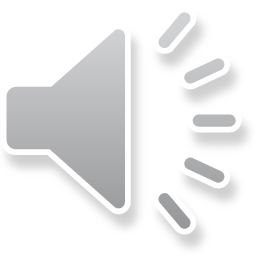 [Speaker Notes: Sut bydd eich gwaith yn cael ei asesu / ei farcio?
Bydd eich gwaith yn cael ei farcio gan eich athro a fydd yn dilyn meini prawf marcio penodol.

Unwaith y bydd y dasg wedi'i chwblhau a'r asesiad terfynol wedi'i wneud, ni allwch wneud unrhyw newidiadau i'ch gwaith.

Gall y corff dyfarnu ofyn am eich gwaith mewn sampl i'w gymedroli – y rheswm am hyn yw sicrhau bod y marcio yn gyson ar draws pob canolfan.]
Cyflwyno eich gwaith
Teipiwch eich gwaith yn electronig lle bynnag y bo'n bosibl, a defnyddiwch y gwirydd sillafu/gramadeg.
Os na allwch gyflwyno eich gwaith yn electronig, gwnewch yn siŵr eich bod yn defnyddio inc du mewn llawysgrifen ddarllenadwy.
Trefnwch eich gwaith i'r gwahanol adrannau ar gyfer rhan (a), (b), (c), (ch) a (d).
Rhowch y manylion canlynol ar bob tudalen o'ch gwaith:
Rhif 5 digid y ganolfan
Rhif yr ymgeisydd
(Gwnewch yn siŵr ei bod yn amlwg mai gwaith Uned 4 ydyw.)
Cyflwynwch waith prosesydd geiriau neu ysgrifenedig ar bapur A4 mewn un ffeil (nid mewn pocedi poly unigol).
Dylech gynnwys copïau o unrhyw ddogfennau ychwanegol a ddefnyddiwyd gennych, megis ffotograffau, llythyrau, fideos, recordiadau sain, trawsgrifiadau o gyfweliadau a datganiadau tyst gan eich athrawon (dylech gynnwys ffurflen gydsynio os ydych yn defnyddio fideos neu ffotograffau/lluniau ohonoch chi eich hun).
Peidiwch â chynnwys eitemau o werth gwirioneddol neu bersonol fel ffotograffau na thystysgrifau.
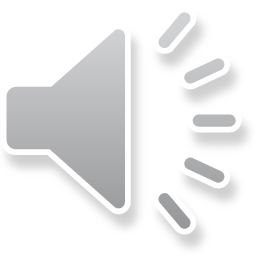 [Speaker Notes: Cyflwyno eich gwaith
Teipiwch eich gwaith yn electronig lle bynnag y bo'n bosibl, a defnyddiwch y gwirydd sillafu/gramadeg.
Os na allwch gyflwyno eich gwaith yn electronig, gwnewch yn siŵr eich bod yn defnyddio inc du mewn llawysgrifen ddarllenadwy.
Trefnwch eich gwaith i'r gwahanol adrannau ar gyfer rhan (a), (b), (c), (ch) a (d).
Rhowch y manylion canlynol ar bob tudalen o'ch gwaith:
Rhif 5 digid y ganolfan
Rhif yr ymgeisydd
(Gwnewch yn siŵr ei bod yn amlwg mai gwaith Uned 4 ydyw.)
Cyflwynwch waith prosesydd geiriau neu wedi'i gyflwyno â llaw ar bapur A4 mewn un ffeil (nid mewn pocedi poly unigol).
Dylech gynnwys copïau o unrhyw ddogfennau ychwanegol a ddefnyddiwyd gennych, megis ffotograffau, llythyrau, fideos, recordiadau sain, trawsgrifiadau o gyfweliadau a datganiadau tyst gan eich athrawon (dylech gynnwys ffurflen gydsynio os ydych yn defnyddio fideos neu ffotograffau/lluniau ohonoch chi eich hun).
Peidiwch â chynnwys eitemau o werth gwirioneddol neu bersonol fel ffotograffau na thystysgrifau.]
Gwaith ymchwil a defnyddio cyfeiriadau
Ar gyfer yr asesiad di-arholiad hwn, cewch gyfle i wneud rhywfaint o ymchwil ac ymchwiliad annibynnol i grwpiau targed a thestunau (bydd hyn yn cynnwys chwilio am wybodaeth mewn ffynonellau cyhoeddedig fel gwerslyfrau, cyfnodolion, rhaglenni teledu a radio, ac ar y we).

Mae defnyddio gwybodaeth o ffynonellau eraill yn ffordd dda o ddangos eich gwybodaeth a'ch dealltwriaeth o destun ond rhaid i chi ofalu sut rydych yn ei defnyddio; yn bwysicaf oll, rhaid i chi beidio â'i gopïo a'i hawlio fel eich gwaith eich hun.

Os byddwch yn defnyddio’r un geiriad â ffynhonnell gyhoeddedig, rhaid i chi roi dyfynodau o gwmpas y darn a nodi o ble y daeth – gelwir hyn yn 'cyfeirio'.

Cadwch gofnod manwl o'ch ymchwil, cynllunio, adnoddau ac ati. Dylai eich rhestr gynnwys llyfrau, gwefannau ac adnoddau clywedol/gweledol.
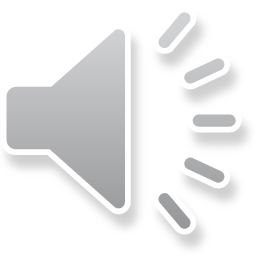 [Speaker Notes: Gwaith ymchwil a defnyddio cyfeiriadau
Ar gyfer yr asesiad di-arholiad hwn, cewch gyfle i wneud rhywfaint o ymchwil ac ymchwiliad annibynnol i grwpiau targed a thestunau (bydd hyn yn cynnwys chwilio am wybodaeth mewn ffynonellau cyhoeddedig fel gwerslyfrau, cyfnodolion, rhaglenni teledu a radio, ac ar y we).

Mae defnyddio gwybodaeth o ffynonellau eraill yn ffordd dda o ddangos eich gwybodaeth a'ch dealltwriaeth o destun ond rhaid i chi ofalu sut rydych yn ei defnyddio; yn bwysicaf oll, rhaid i chi beidio â'i gopïo a'i hawlio fel eich gwaith eich hun.

Os byddwch yn defnyddio’r un geiriad â ffynhonnell gyhoeddedig, rhaid i chi roi dyfynodau o gwmpas y darn a nodi o ble y daeth – gelwir hyn yn 'cyfeirio'.

Cadwch gofnod manwl o'ch ymchwil, cynllunio, adnoddau ac ati. Dylai eich rhestr gynnwys llyfrau, gwefannau ac adnoddau clywedol/gweledol.]
Gwaith ymchwil a defnyddio cyfeiriadau
Dylai cyfeiriad o lyfr neu gyfnodolyn sydd wedi ei argraffu ddangos enw'r awdur, y flwyddyn gyhoeddi a rhif y dudalen, er enghraifft: Jones, 2017, t42.

Yn achos deunydd o'r rhyngrwyd, dylai eich cyfeiriad ddangos y dyddiad y llwythwyd y deunydd i lawr a rhaid dangos yr union dudalen we, (nid y peiriant chwilio a ddefnyddiwyd i ddod o hyd iddo). Gellir copïo hwn o’r llinell cyfeiriad. Er enghraifft, http://www.wjec.co.uk/nea1.htm wedi'i lwytho i lawr 3 Mawrth 2018.

Bydd gofyn i chi gynnwys llyfryddiaeth ar ddiwedd eich darn o waith ysgrifenedig. Rhaid i'ch llyfryddiaeth restru manylion llawn y cyhoeddiadau rydych chi wedi eu defnyddio yn eich gwaith ymchwil, hyd yn oed lle na chyfeirir yn uniongyrchol atyn nhw, er enghraifft: Curran, J, MassMedia and Society (Hodder Arnold, 2005).

COFIWCH: os byddwch yn copïo geiriau neu syniadau pobl eraill ac nad ydych yn dangos eich ffynonellau mewn cyfeiriadau a llyfryddiaeth, bydd hyn yn cael ei ystyried yn dwyllo.
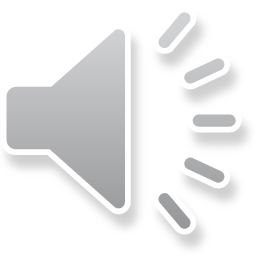 [Speaker Notes: Dylai cyfeiriad o lyfr neu gyfnodolyn sydd wedi ei argraffu ddangos enw'r awdur, y flwyddyn gyhoeddi a rhif y dudalen, er enghraifft: Jones, 2017, t42.

Yn achos deunydd o'r rhyngrwyd, dylai eich cyfeiriad ddangos y dyddiad y llwythwyd y deunydd i lawr a rhaid dangos yr union dudalen we, (nid y peiriant chwilio a ddefnyddiwyd i ddod o hyd iddo). Gellir copïo hwn o’r llinell cyfeiriad. Er enghraifft, http://www.wjec.co.uk/nea1.htm wedi'i lwytho i lawr 3 Mawrth 2018.

Bydd gofyn i chi gynnwys llyfryddiaeth ar ddiwedd eich darn o waith ysgrifenedig. Rhaid i'ch llyfryddiaeth restru manylion llawn y cyhoeddiadau rydych chi wedi eu defnyddio yn eich gwaith ymchwil, hyd yn oed lle na chyfeirir yn uniongyrchol atyn nhw, er enghraifft: Curran, J, MassMedia and Society (Hodder Arnold, 2005).

COFIWCH: os byddwch yn copïo geiriau neu syniadau pobl eraill ac nad ydych yn dangos eich ffynonellau mewn cyfeiriadau a llyfryddiaeth, bydd hyn yn cael ei ystyried yn dwyllo.]
PETHAU I'W GWNEUD A'U HOSGOI MEWN ASESIADAU DI-ARHOLIAD
CYMERWCH ofal o'ch gwaith a'i gadw'n ddiogel. Os bydd eich gwaith yn cael ei gadw ar gyfrifiadur, cadwch eich cyfrinair yn ddiogel.

DINISTRIWCH gopïau papur nad oes eu hangen arnoch.

DYWEDWCH wrth eich athro os ydych chi'n derbyn cymorth neu arweiniad gan rywun arall – bydd angen iddo gofnodi natur y cymorth a roddwyd i chi.

Os ydych chi'n gweithio'n rhan o grŵp, YSGRIFENNWCH eich cyfrif eich hun a lle gallai fod data a rennir, LLUNIWCH eich casgliadau eich hunain o'r data hynny.
PEIDIWCH â gadael eich gwaith ar hyd y lle neu ei rannu â phobl eraill, gan gynnwys ar y cyfryngau cymdeithasol.

Rhaid mai eich gwaith chi yn unig yw'r gwaith a gyflwynwch i'w asesu felly PEIDIWCH â chopïo oddi wrth rywun arall, gan gynnwys copïo o ffynonellau ar-lein.

PEIDIWCH â chaniatáu i unrhyw un arall gopïo oddi wrthych chi.

PEIDIWCH â chynnwys deunydd amhriodol, anweddus na sarhaus.
**COFIWCH**
EICH CYMHWYSTER CHI YDYW FELLY RHAID MAI EICH GWAITH CHI YDYW!
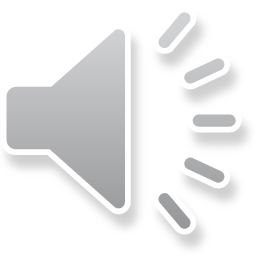 [Speaker Notes: PETHAU I'W GWNEUD A'U HOSGOI YN UNED 4
CYMERWCH ofal o'ch gwaith a'i gadw'n ddiogel. Os bydd eich gwaith yn cael ei gadw ar gyfrifiadur, cadwch eich cyfrinair yn ddiogel.

DINISTRIWCH gopïau papur nad oes eu hangen arnoch.

DYWEDWCH wrth eich athro os ydych chi'n derbyn cymorth neu arweiniad gan rywun arall – bydd angen iddo gofnodi natur y cymorth a roddwyd i chi.

Os ydych chi'n gweithio'n rhan o grŵp, YSGRIFENNWCH eich cyfrif eich hun a lle gallai fod data a rennir, LLUNIWCH eich casgliadau eich hunain o'r data hynny.
PEIDIWCH â gadael eich gwaith ar hyd y lle neu ei rannu â phobl eraill, gan gynnwys ar y cyfryngau cymdeithasol.

Rhaid mai eich gwaith chi yn unig yw'r gwaith a gyflwynwch i'w asesu felly PEIDIWCH â chopïo oddi wrth rywun arall, gan gynnwys copïo o ffynonellau ar-lein.

PEIDIWCH â chaniatáu i unrhyw un arall gopïo oddi wrthych chi.

PEIDIWCH â chynnwys deunydd amhriodol, anweddus na sarhaus.
**COFIWCH**
EICH CYMHWYSTER CHI YDYW FELLY RHAID MAI EICH GWAITH CHI YDYW!]
Unrhyw Gwestiynau?

Os oes gennych unrhyw gwestiynau, holwch eich athro pwnc; bydd yn gallu rhoi cyngor a chyfarwyddyd i chi.
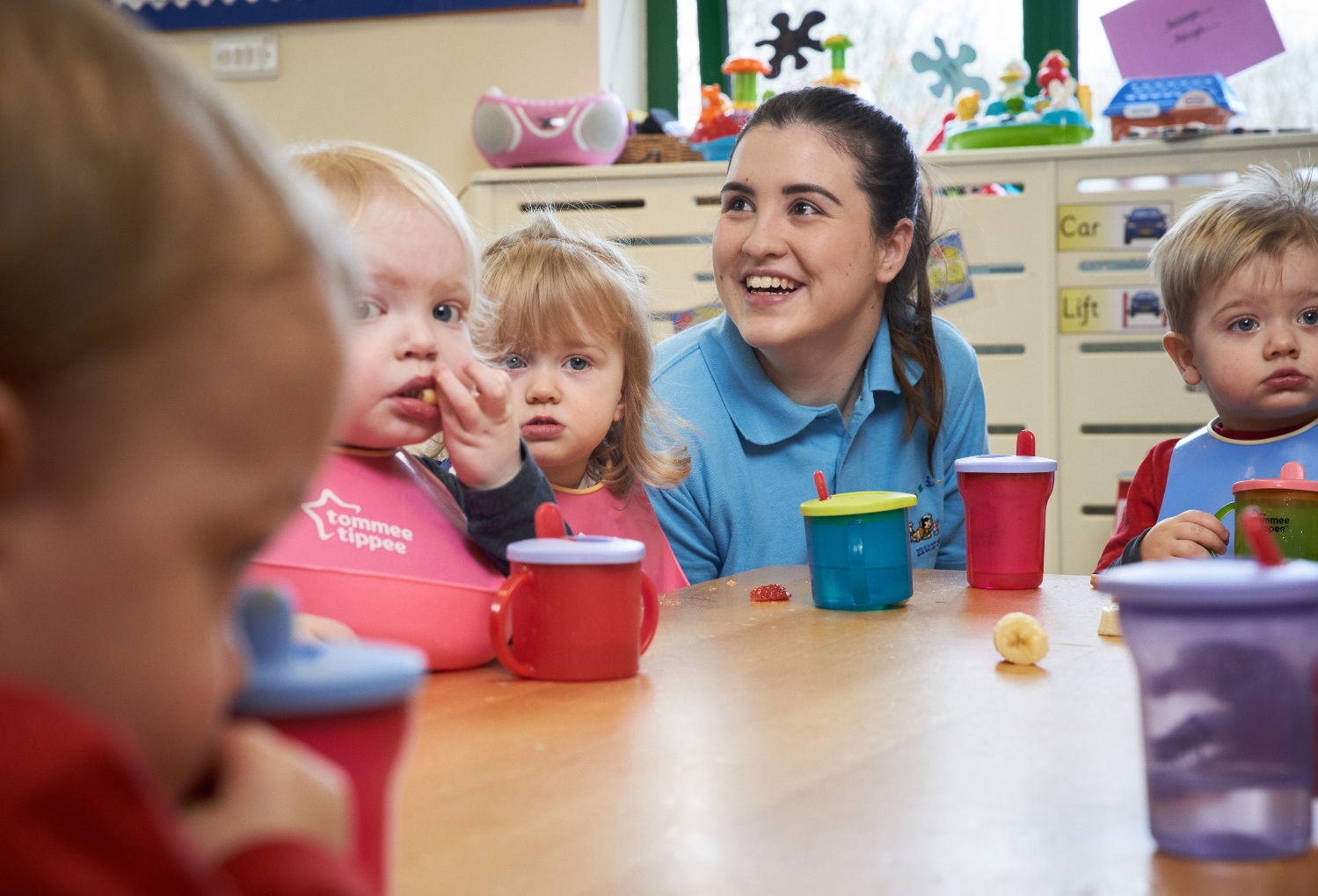 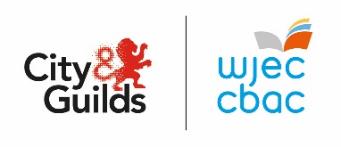 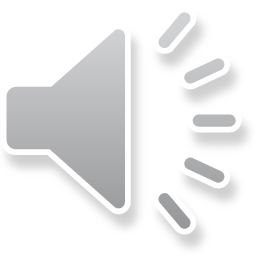 [Speaker Notes: Dyma ddiwedd yr arweiniad i'r Asesiad Di-arholiad ar gyfer uned 4
Os oes gennych unrhyw gwestiynau, holwch eich athro pwnc; bydd yn gallu rhoi cyngor a chyfarwyddyd i chi.]